Robert W. Strayer
Ways of the World:A Brief Global History First Edition
CHAPTER XXI
The Collapse and Recovery of Europe
1914–1970s
World War II and Aftermath
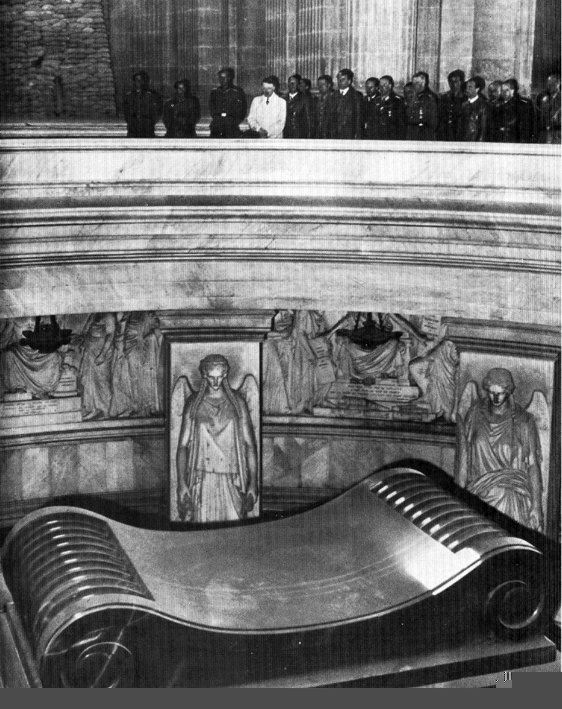 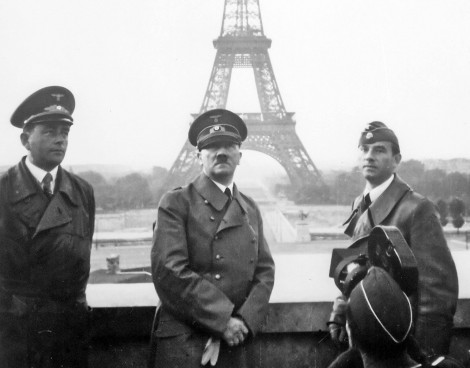 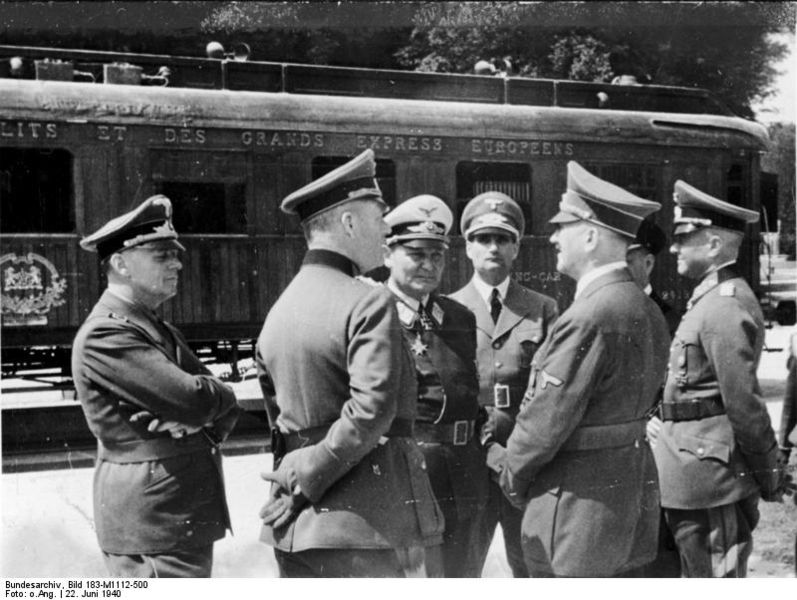 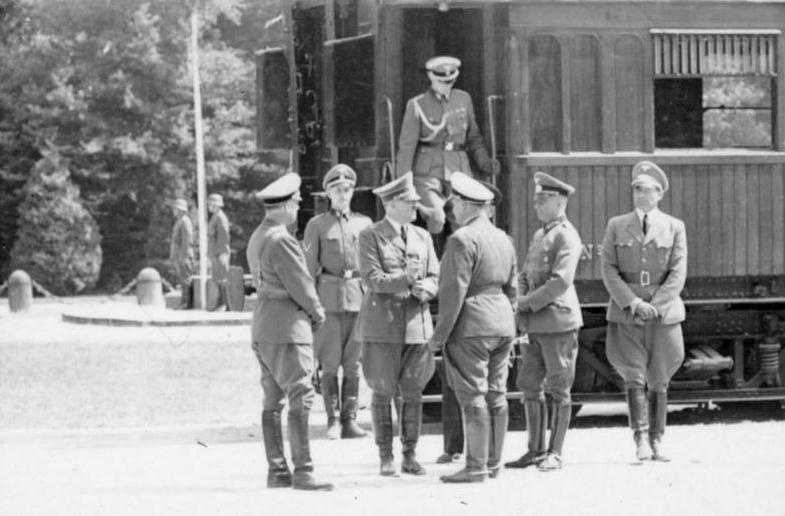 [Speaker Notes: What Hitler might look like]
[Speaker Notes: Surrenders 1974]
[Speaker Notes: US Fleet after WWII to be mothballed]
[Speaker Notes: US Bombers without a job]
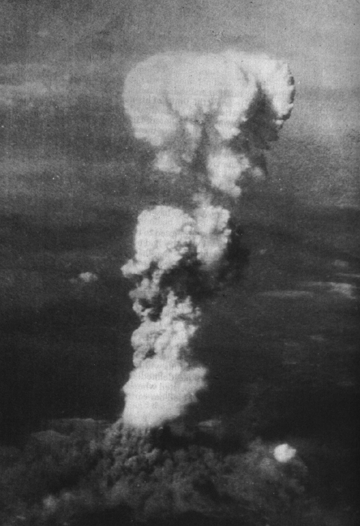 [Speaker Notes: Hiroshima eyes]
[Speaker Notes: Shadow burned into the stairs]
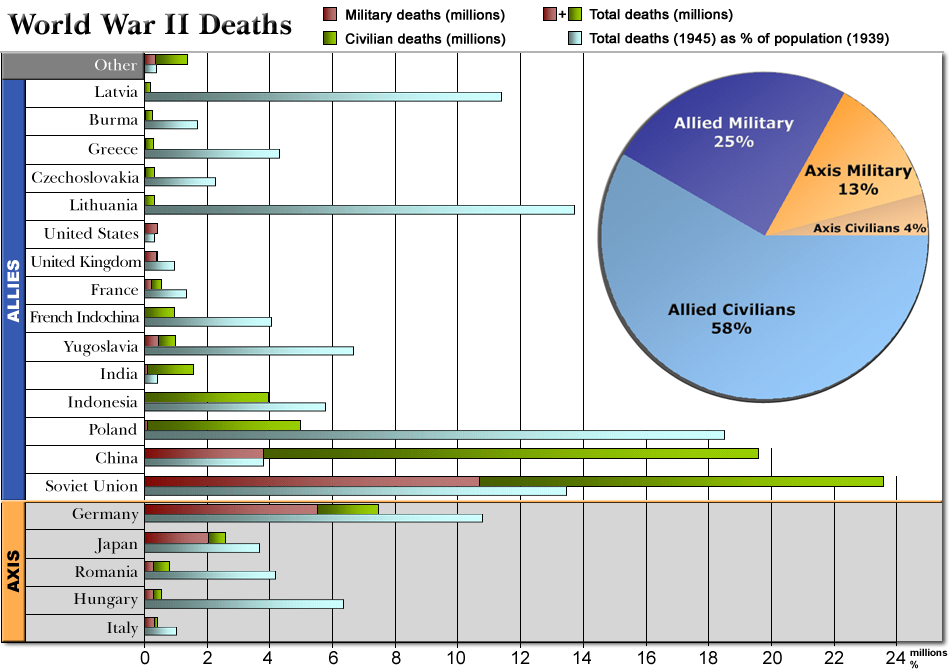 Total countries in WWII = 61
U.S. Deaths = 292,000
Total Deaths = 56-68 million worldwide
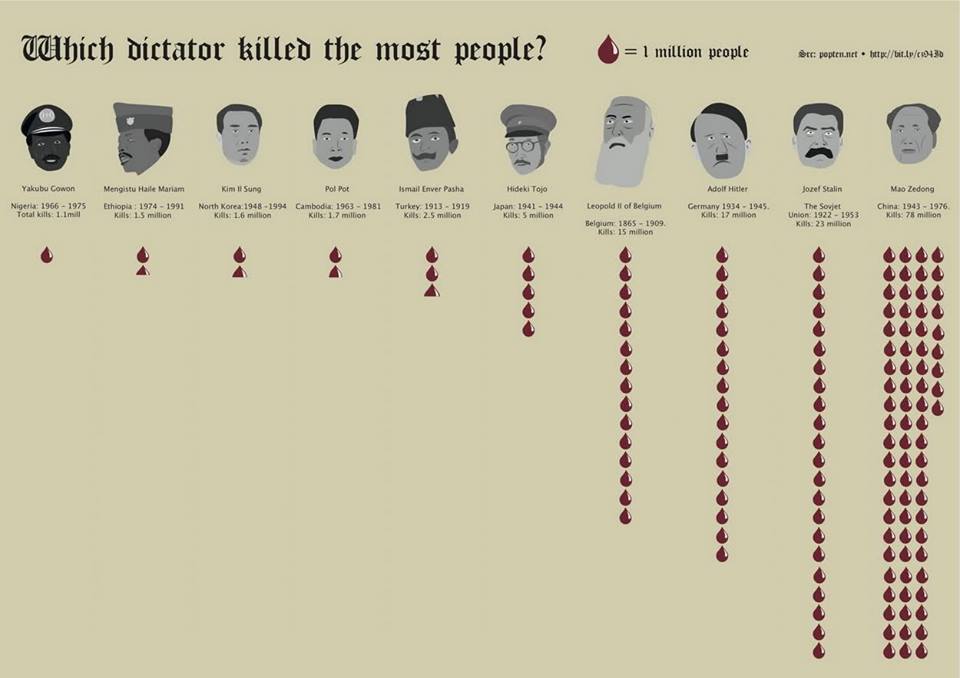 Results
The Holocaust killed 12 million civilians

Other atrocities occurred: Rape of Nanjing, Bataan Death March, Soviet mistreatment of the Poles

War Crime Trials were held for the Germans, Japanese and Italians

In total, 75 million people were killed

Europe and Japan were in ruins
Results
Germany and Japan were occupied

Map of Europe changed yet again—how?

Cold War began

United Nations set up 

Led to the creation of Israel
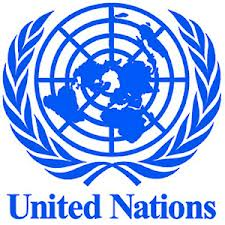 April 25, 1945…San Francisco, CA

 50 Countries (now 192)
 Designed the U.N. “Charter” or Constitution
 General Assembly – each country 1 vote
 Votes on Rotating Members
 Budget
 Votes on Resolutions by members
 Security Council – 5 Permanent Members (Veto)
	Other rotating members (now 10)
 Roles of Security Council
 Peacekeeping
 Investigates int’l problems
 Proposes solutions
 Suggests settlements
 Action:  ask members for military force
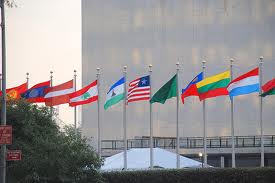 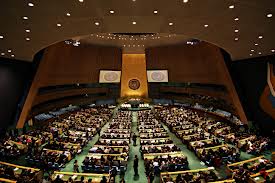 Headquarters, NYC - USA
Cold War Begins
Who fired the first shot?

Why was Stalin so distrustful of the West?

NATO

Warsaw Pact
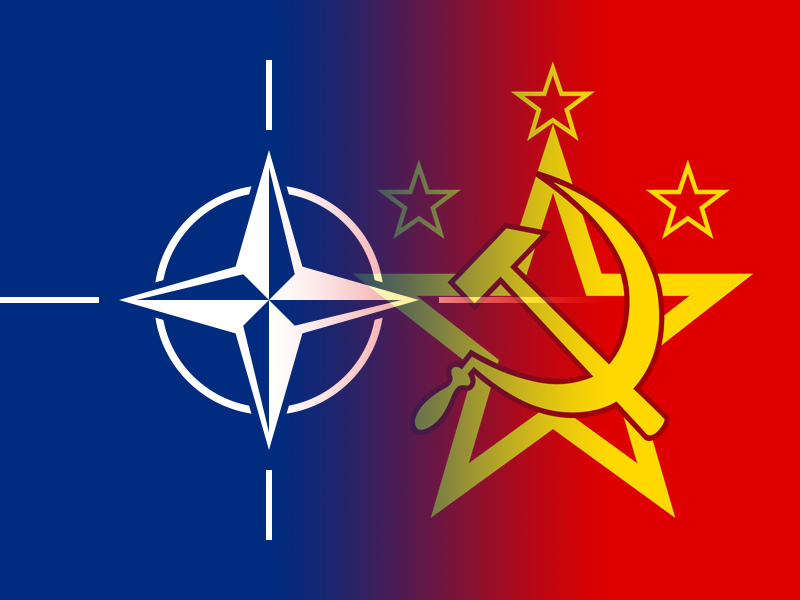 [Speaker Notes: NATO 1949
Warsaw Pact 1955]
[Speaker Notes: Bolshevik prisoners and American soldiers]
Cold War Begins
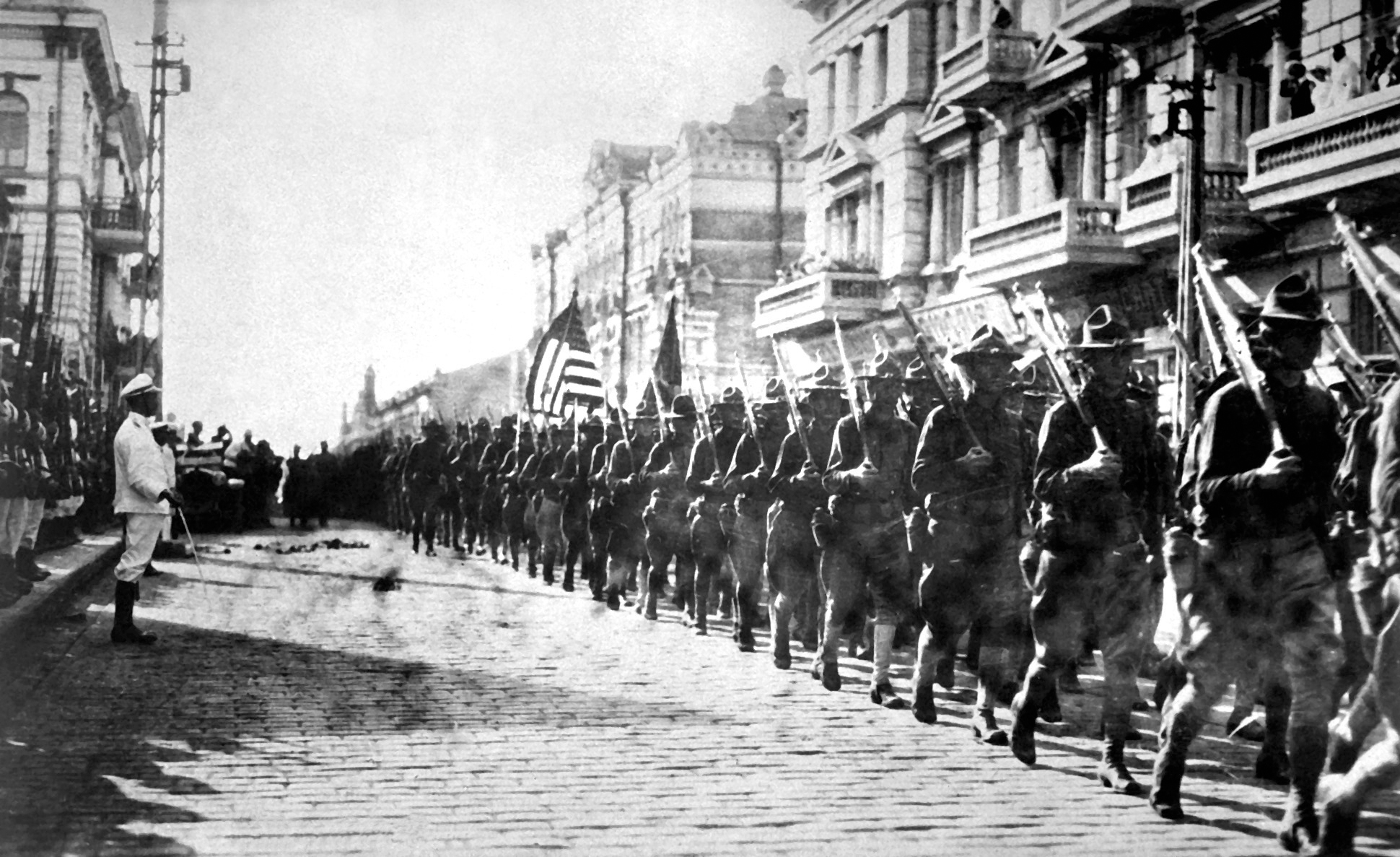 Cold War Begins
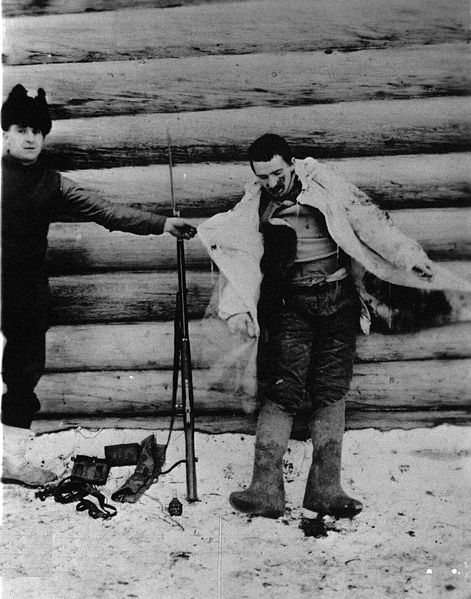 Cold War Begins
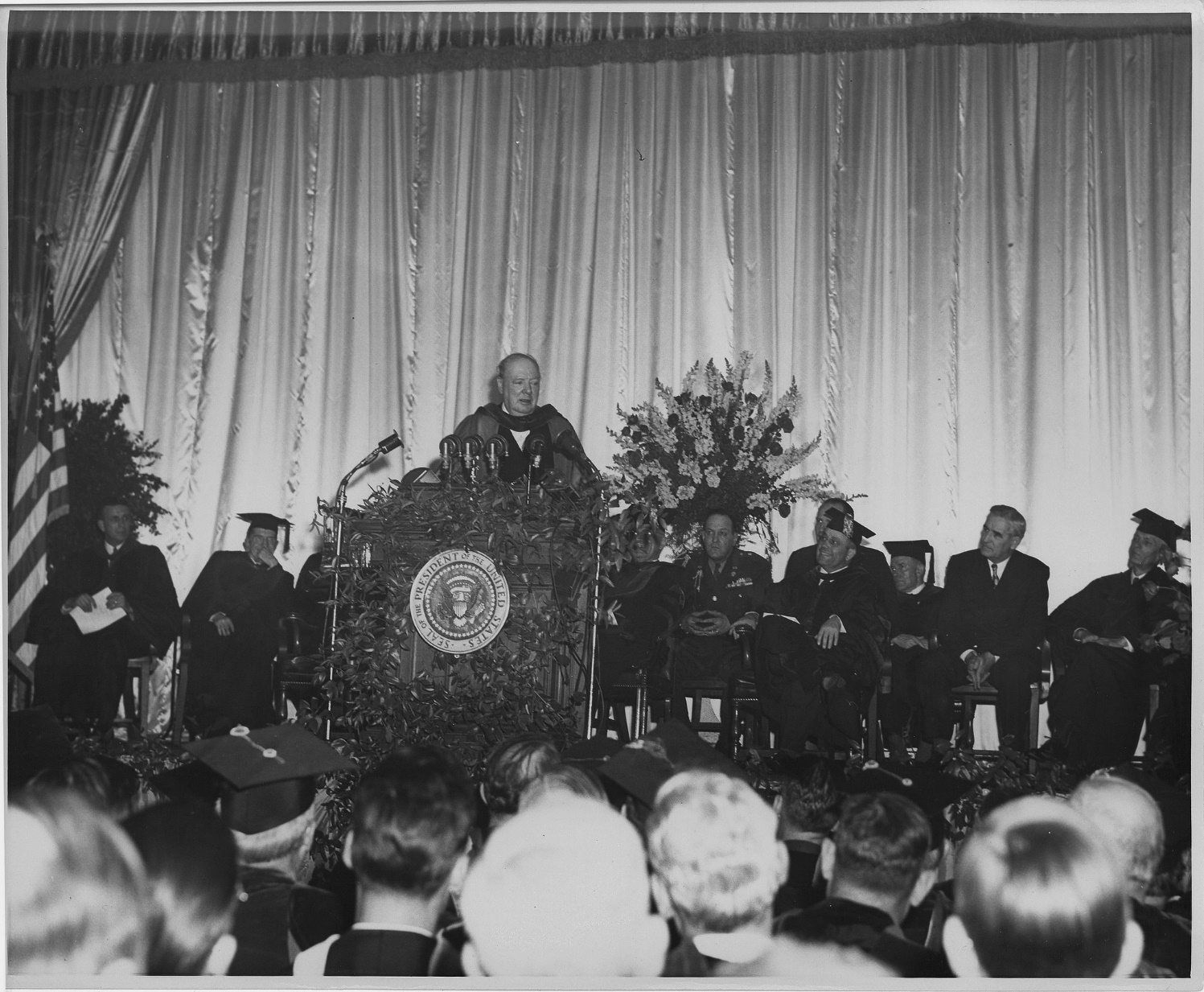 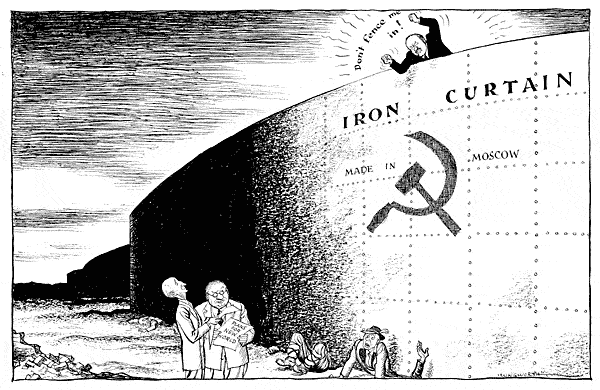 [Speaker Notes: Iron Curtain speech]
Berlin
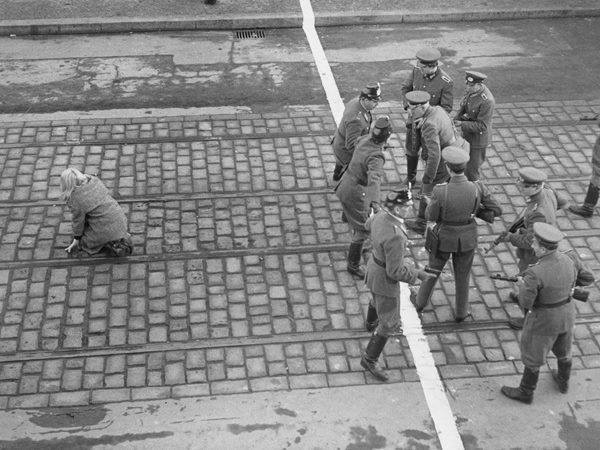 [Speaker Notes: The Berlin Airlift…]
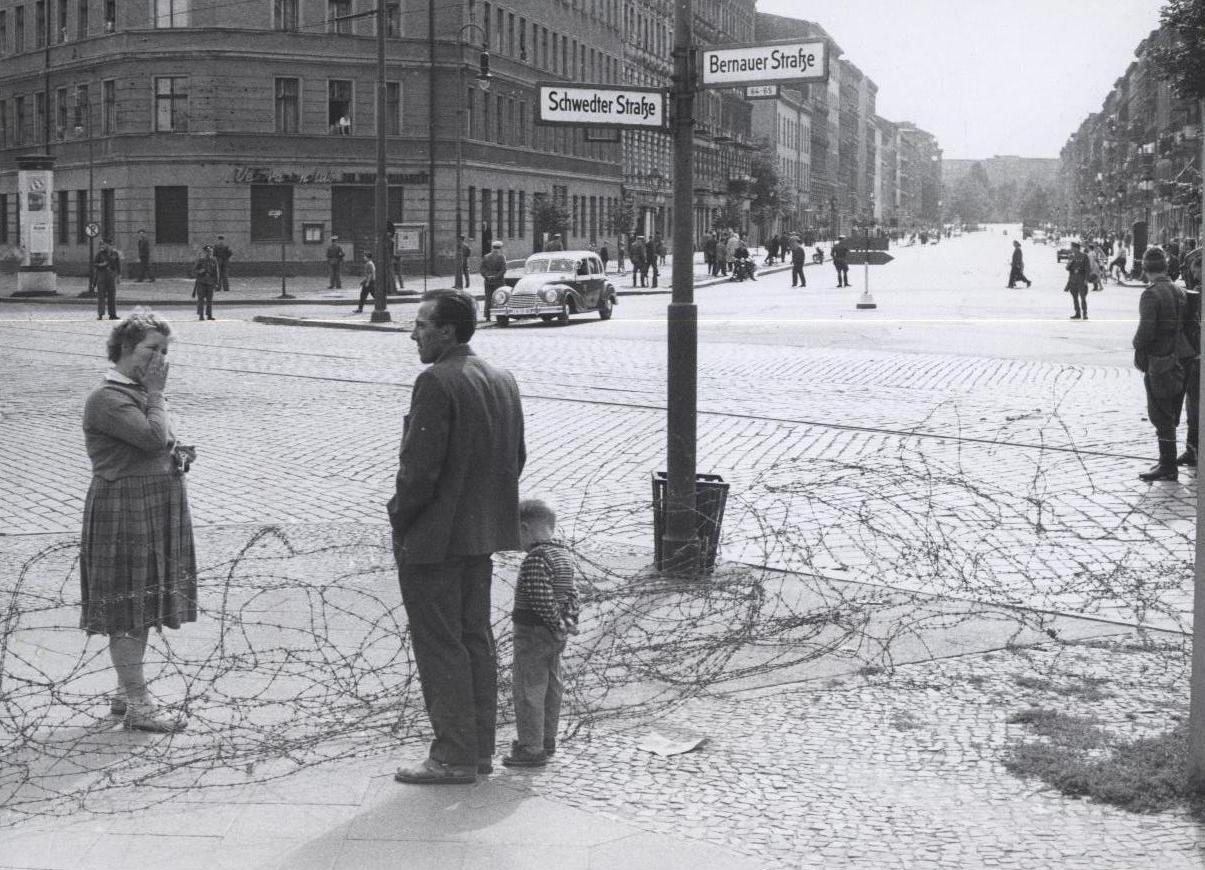 Berlin
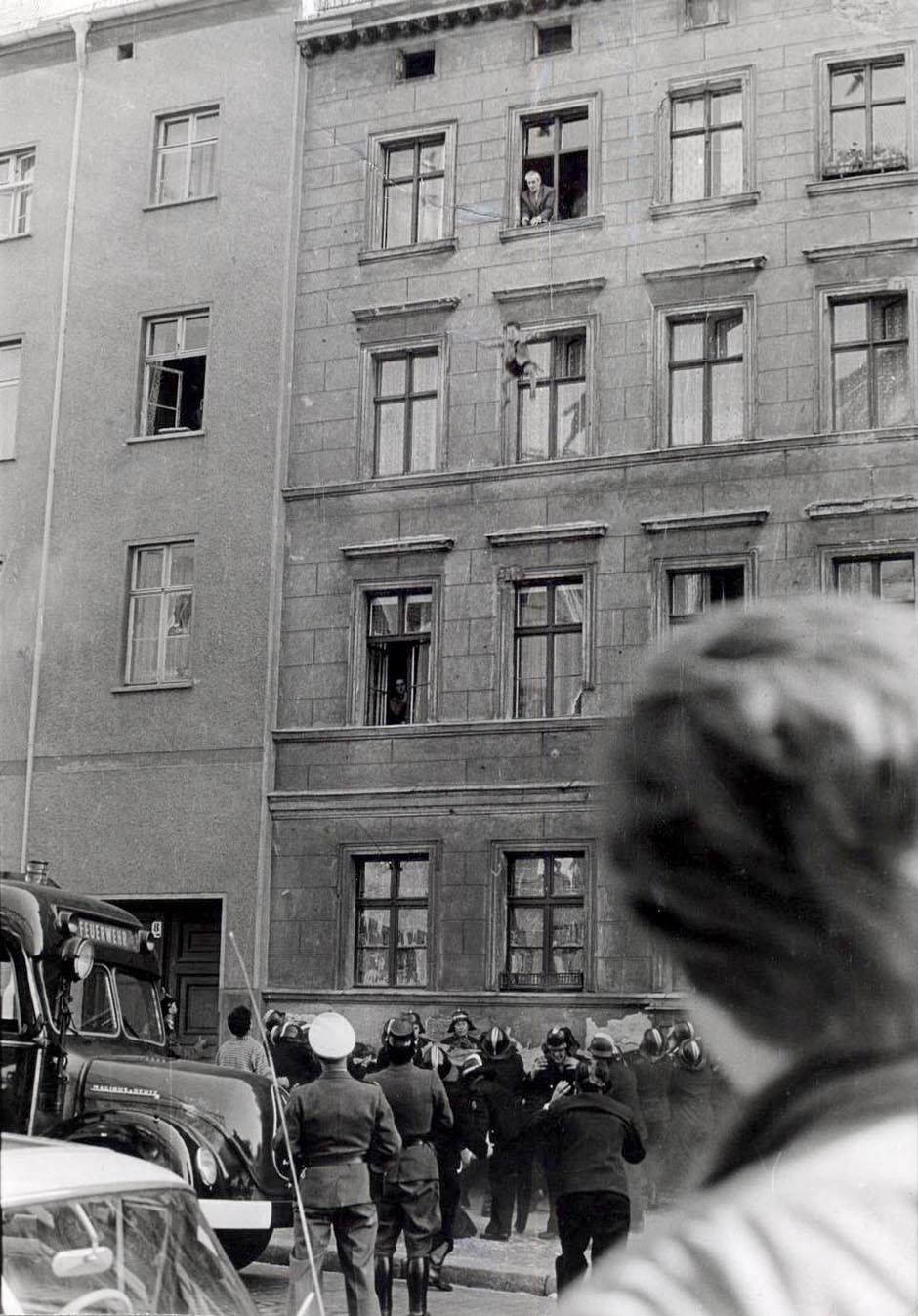 Berlin
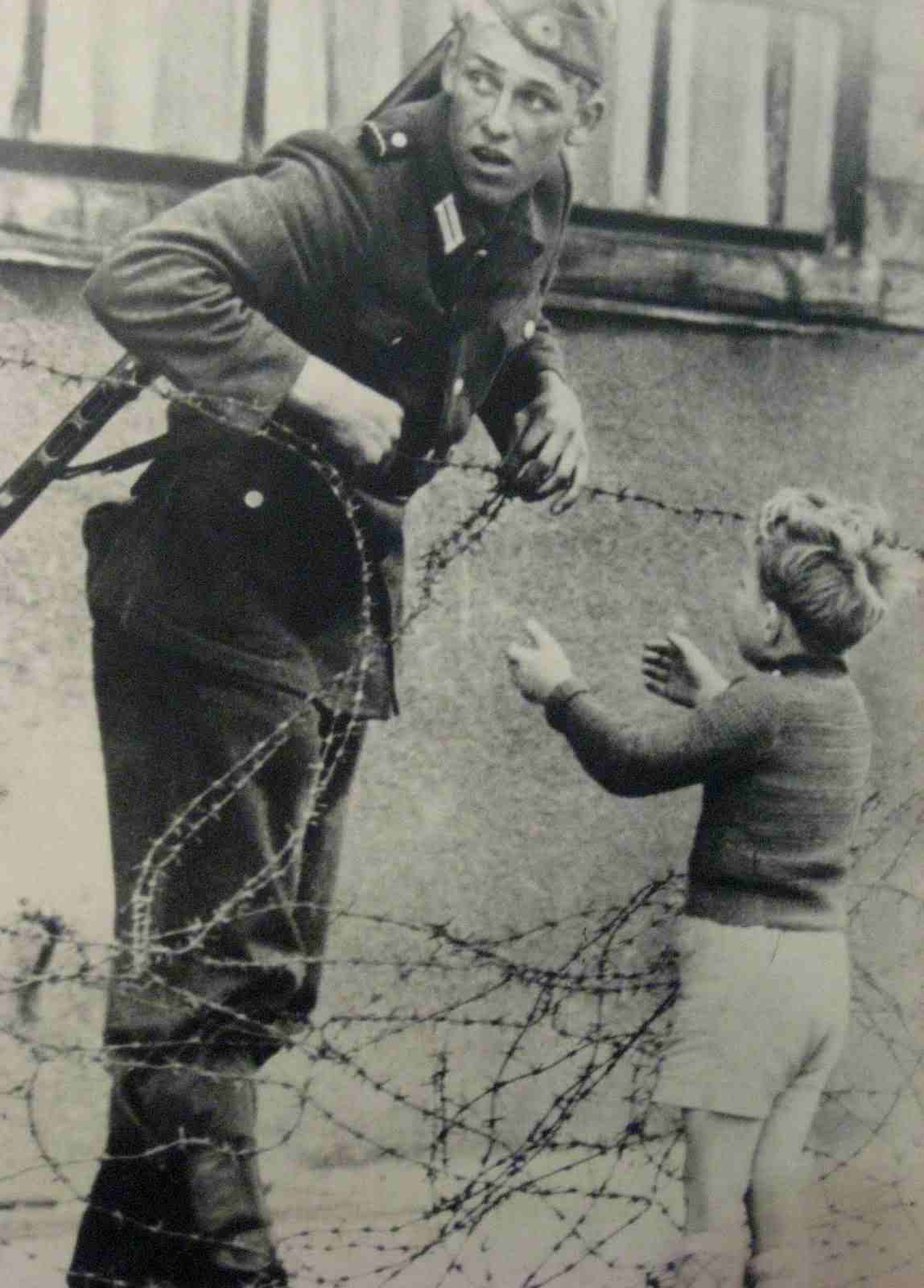 Berlin
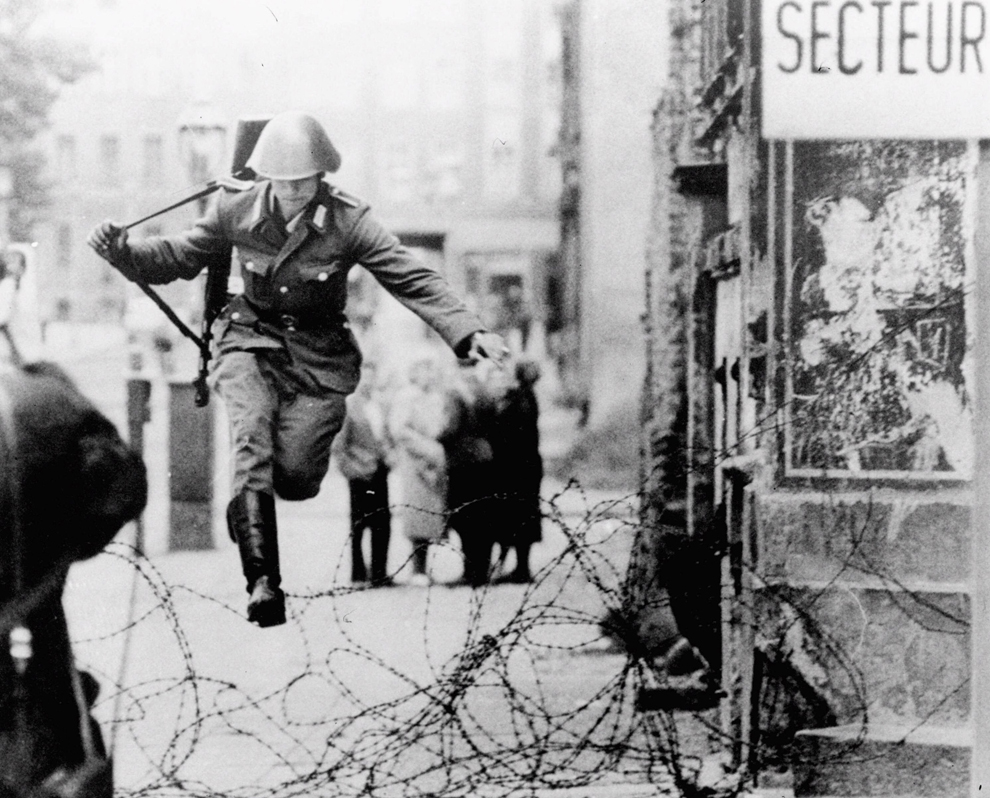 Berlin
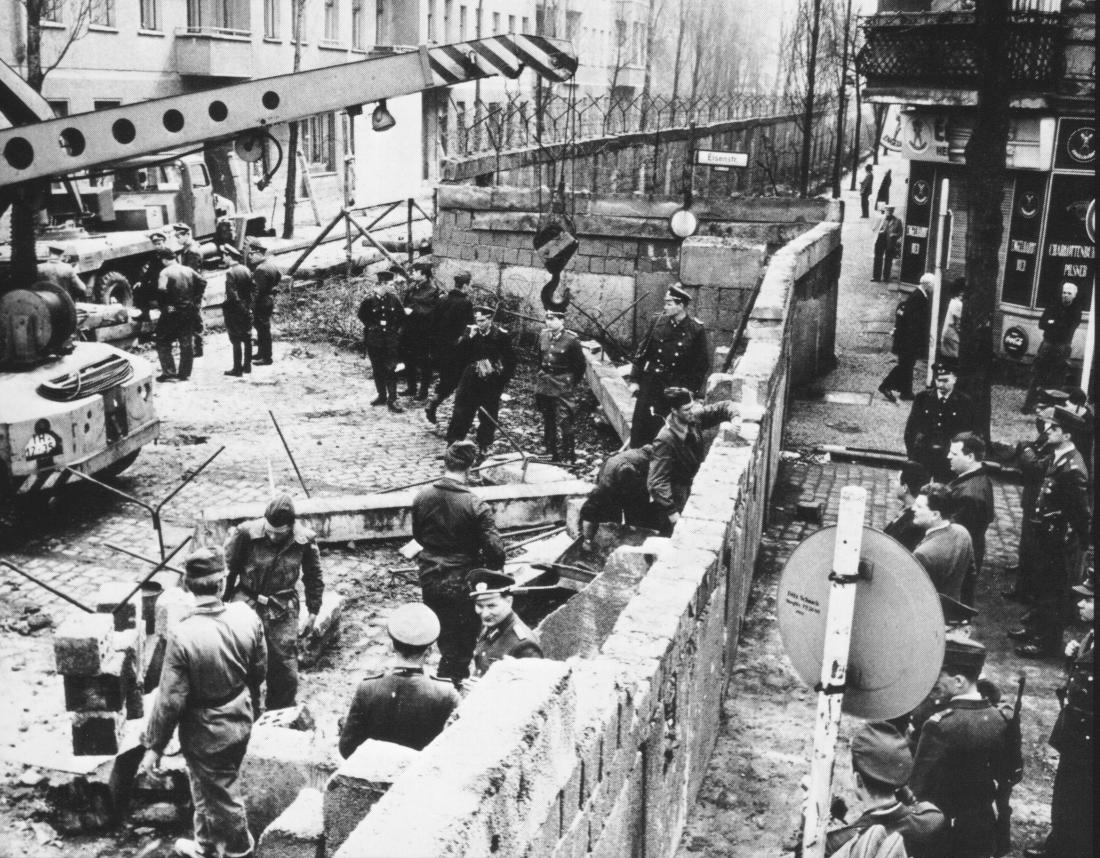 Berlin
Berlin
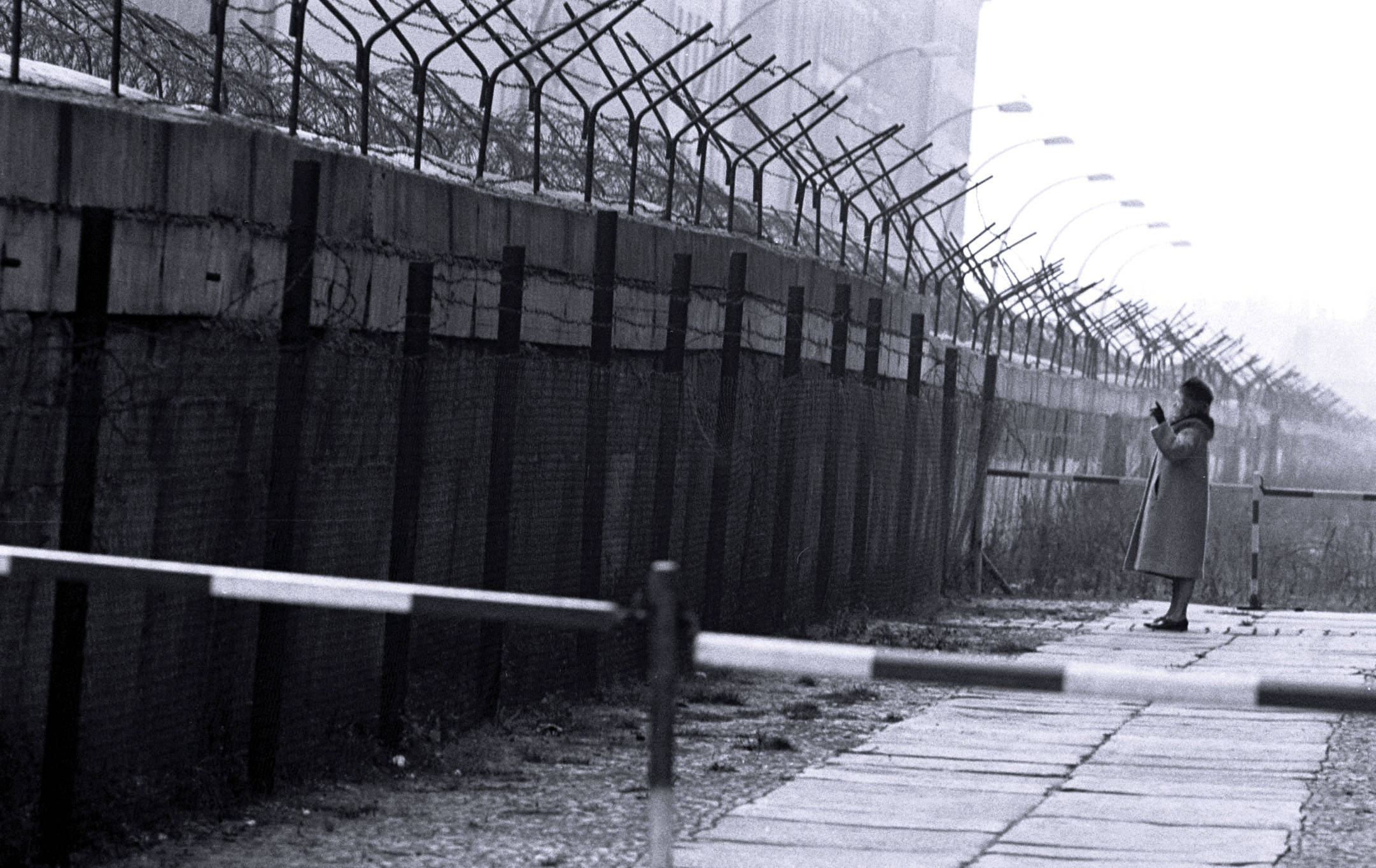 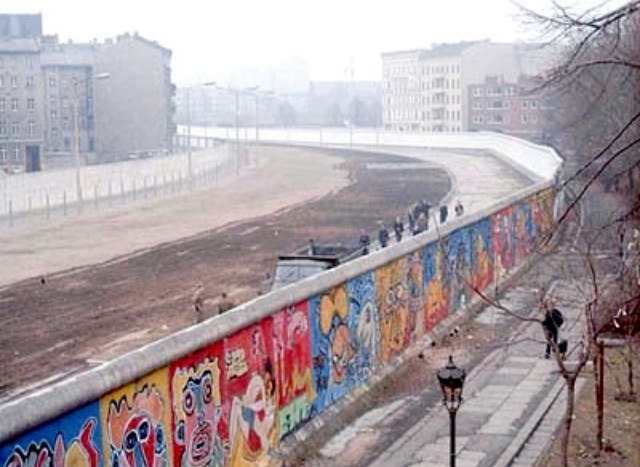 Berlin
Berlin
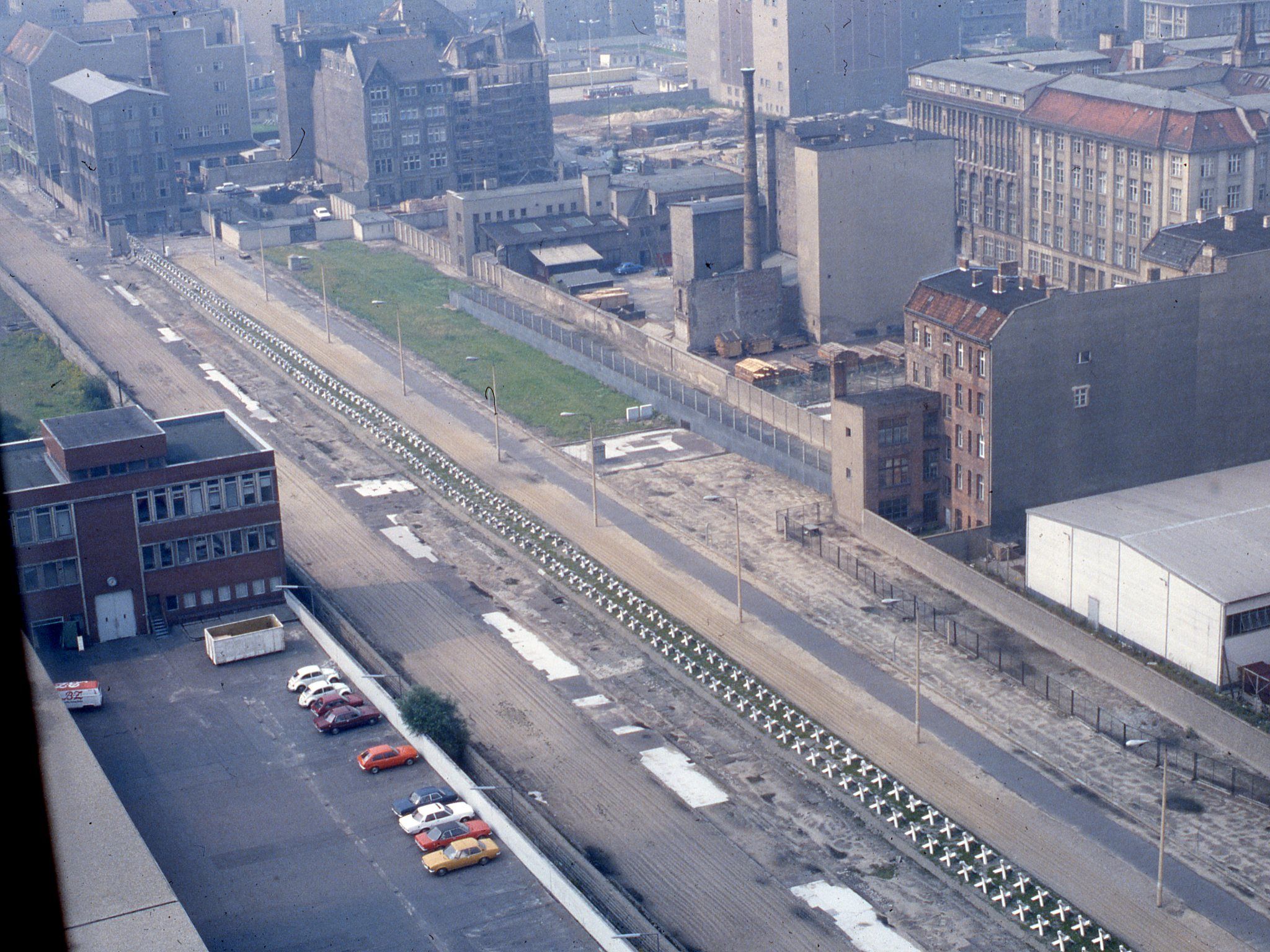